স্বাগতম
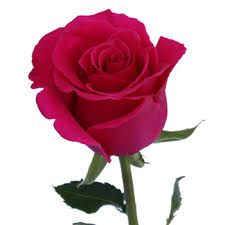 শিক্ষক  পরিচিতি
kvLvIqvZ †nv‡mb
mnKvix wkÿK
120 bs gv‡jK ZvjyK`vi miKvwi cÖv_wgK we`¨vjq
wkePi, gv`vixcyi|
Email: shawkatinfobd@gmail.com
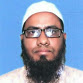 পাঠ পরিচিতি
শ্রেণি- প্রথম 
বিষয়- বাংলা
পাঠ- ২৪
বিশেষ পাঠ- শুনি ও বলি
সময়- ৪৫ মিনিট
শিখনফল
1.1.1 বাক্য ও শব্দে ব্যবহৃত বাংলা বর্ণমালার ধ্বনি মনোযোগ সহকারে শুনবে ও মনে    
         রাখবে।
১.১.২ বাক্য ও শব্দে ব্যবহৃত বাংলা বর্ণমালার ধ্বনি স্পষ্ট ও শুদ্ধ ভাবে বলতে পারবে।
‘‘শিখন উপযোগী পরিবেশ সৃষ্টি’’
ছড়া গানের মাধ্যমে- মেঘের কোলে রোদ হেসেছে ----------
আজকের পাঠ
বর্ণ শিখিঃ স হ ড় ঢ় য়
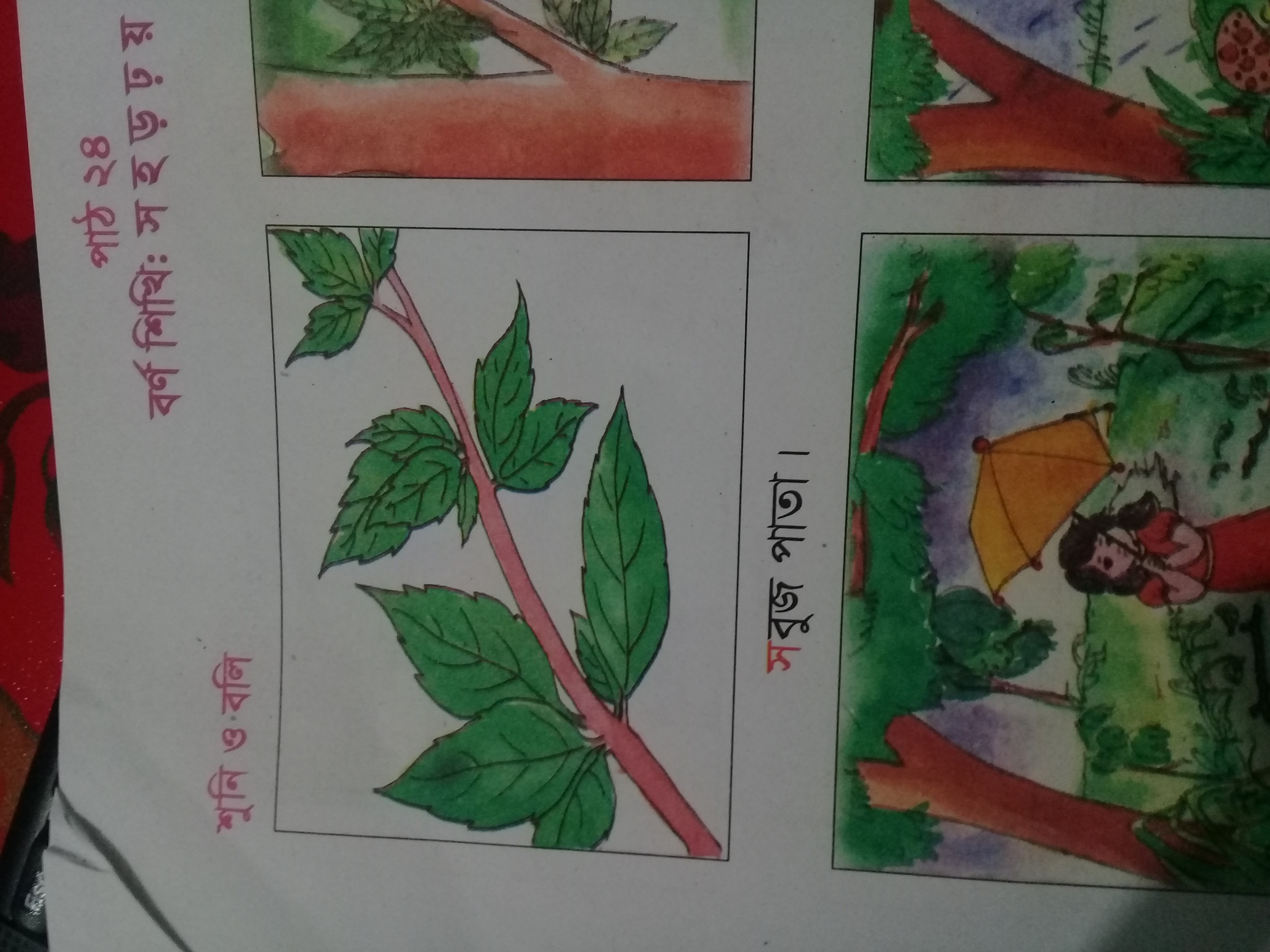 সবুজ পাতা
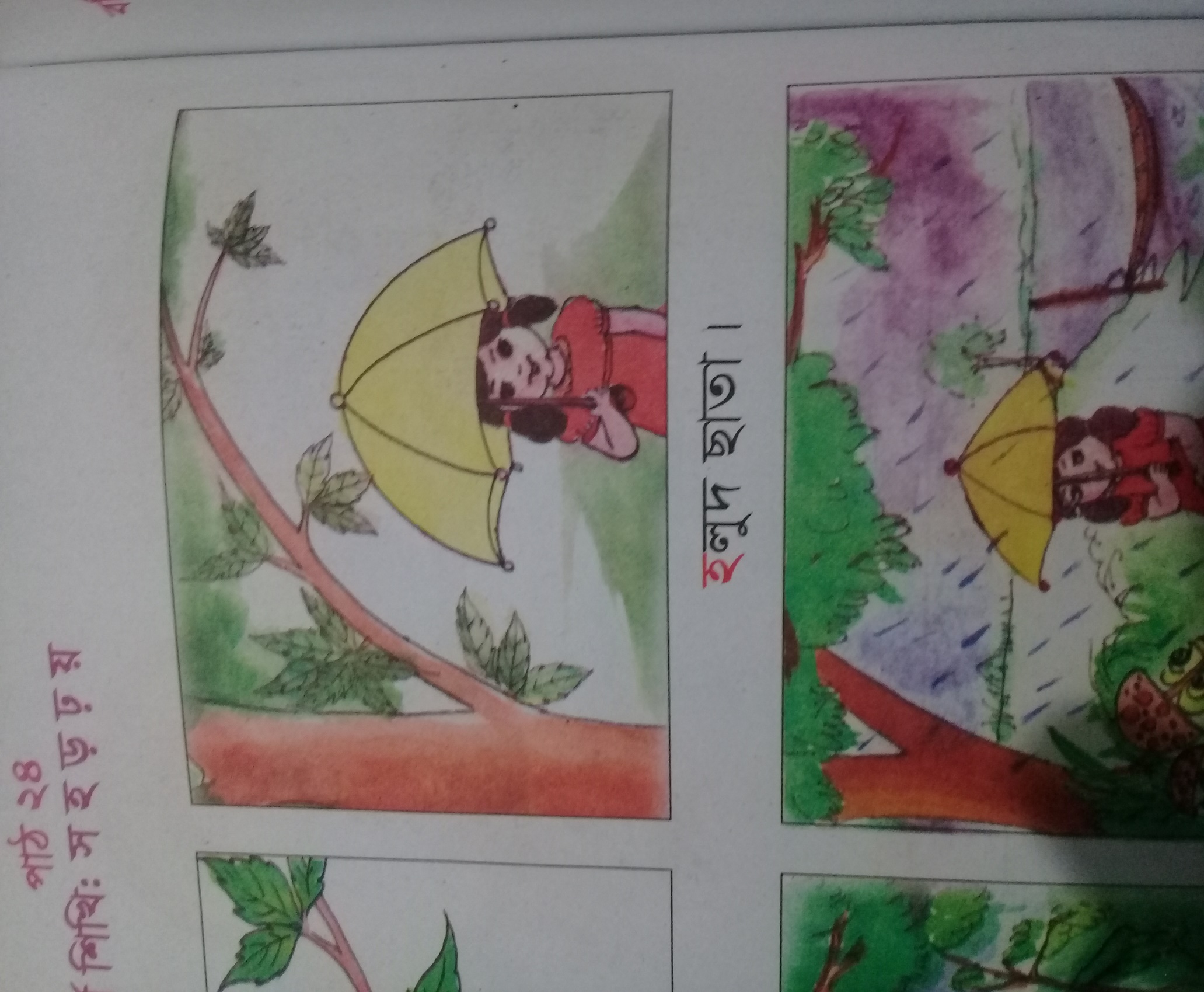 হলুদ ছাতা
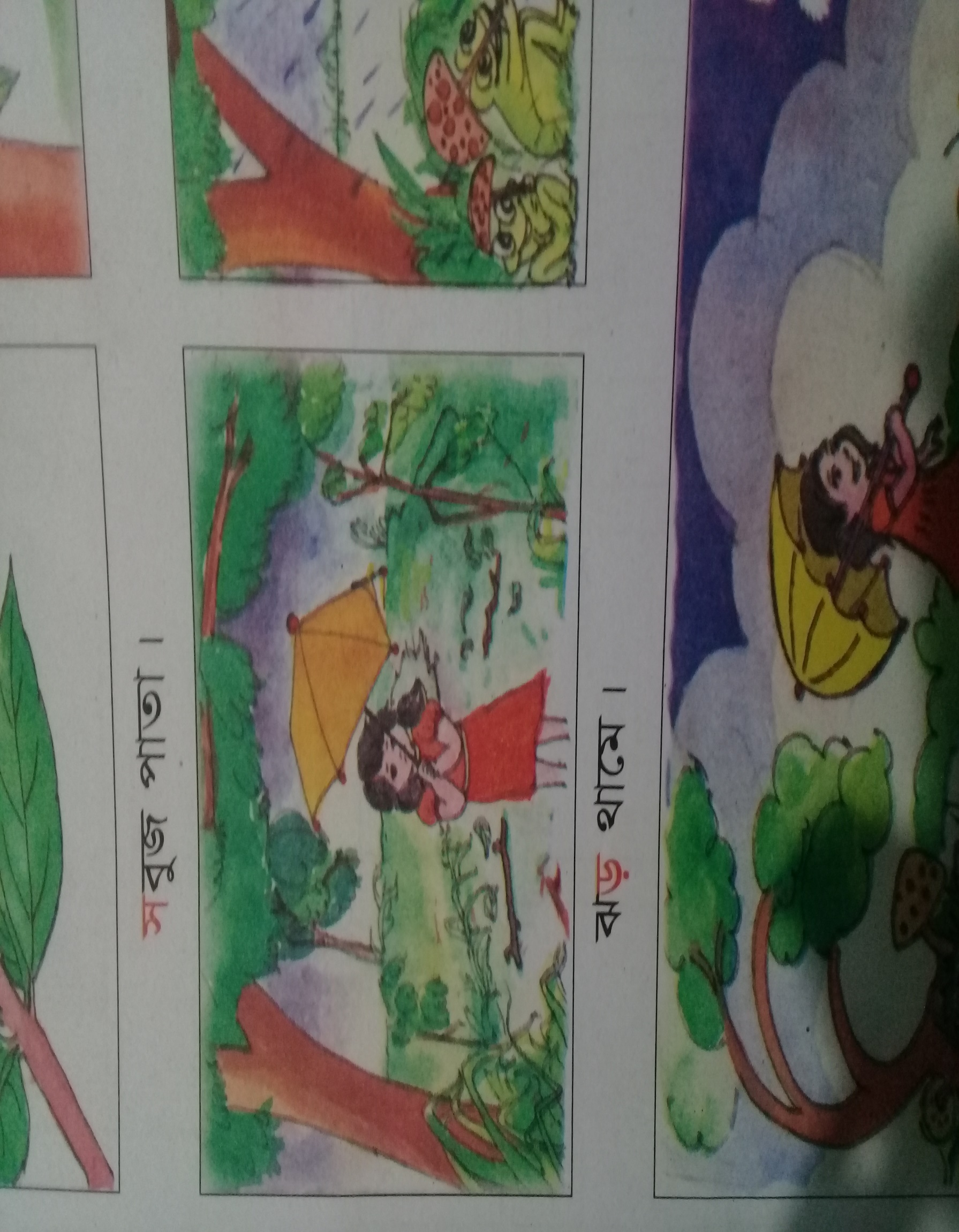 ঝড় থামে
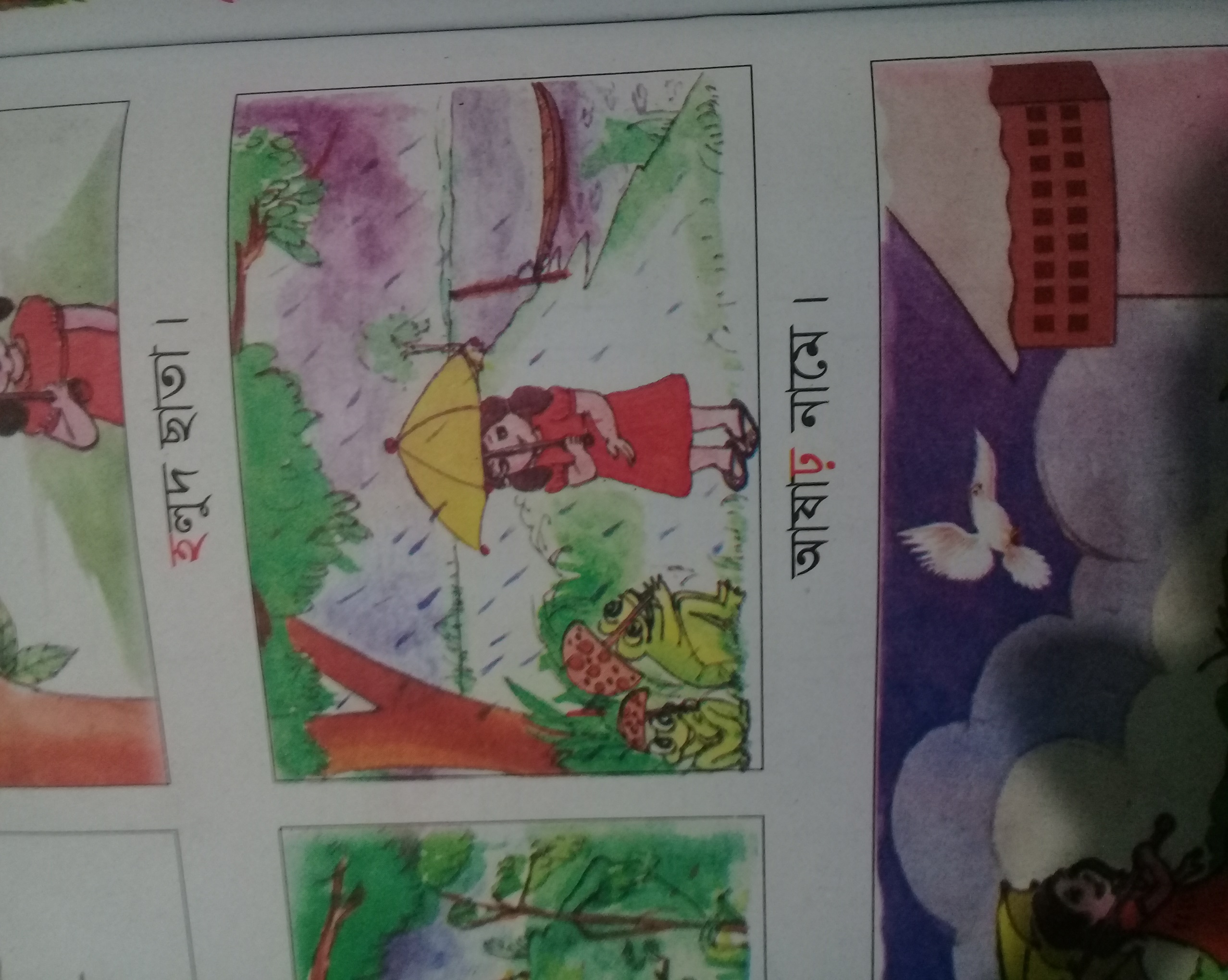 আষাঢ় নামে
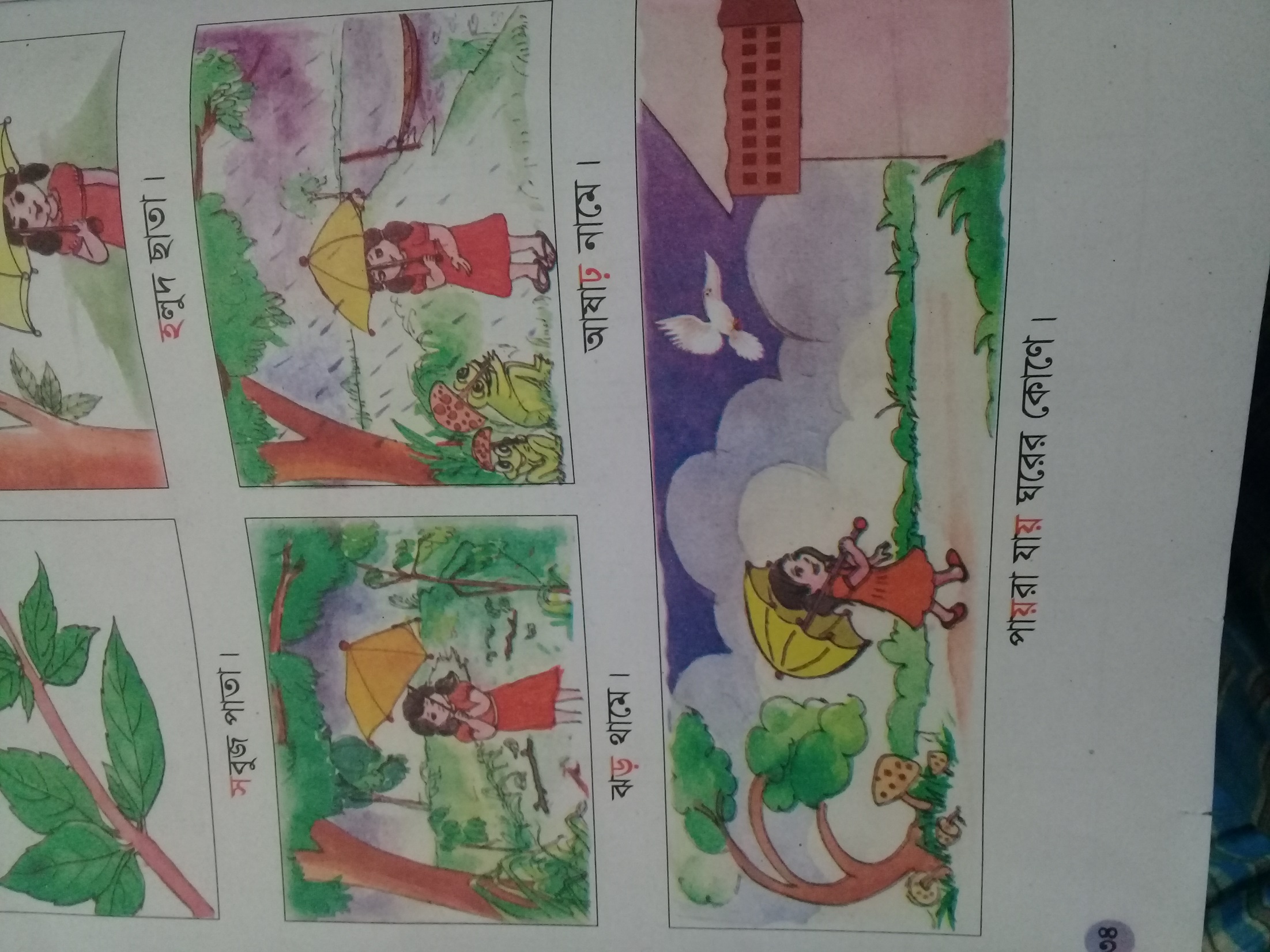 পায়রা যায় ঘরের কোণে।
পাঠ্যপুস্তক সংযোগ
পৃষ্ঠা নং ৩৪
মূল্যায়ন
কেমন পাতা?
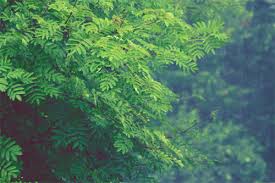 সবুজ পাতা
কেমন ছাতা?
হলুদ ছাতা
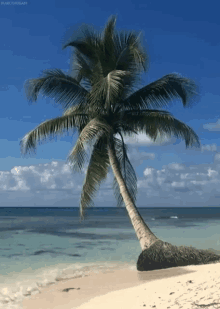 কী থামে?
ঝড় থামে।
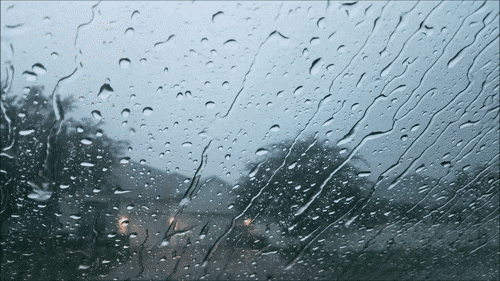 কী নামে?
আষাঢ় নামে।
ঘরের কোণে কী যায়?
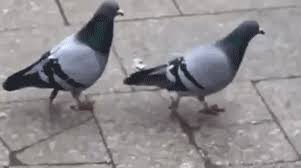 পায়রা যায় ঘরের কোণে।
ধন্যবাদ
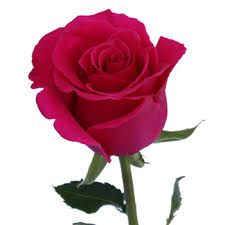